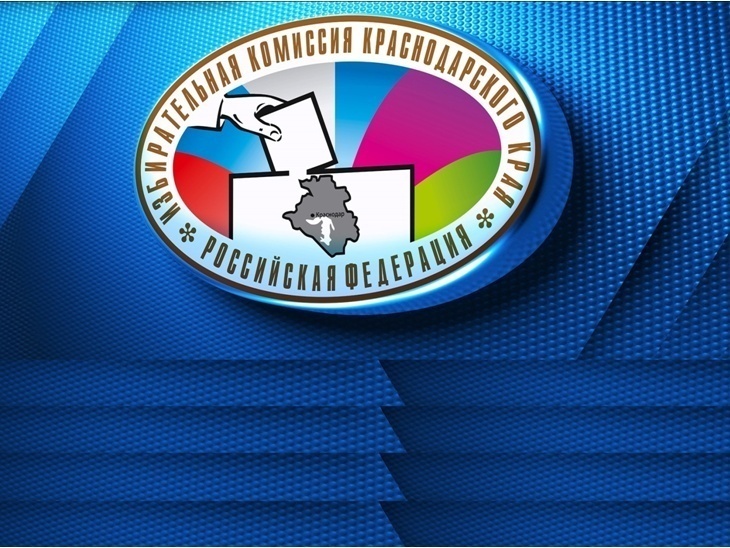 О ПОРЯДКЕ ПОДАЧИ УЧАСТНИКАМИ ГОЛОСОВАНИЯ ЗАЯВЛЕНИЯ О ВКЛЮЧЕНИИ В СПИСОК УЧАСТНИКОВ ОБЩЕРОССИЙСКОГО ГОЛОСОВАНИЯ ПО МЕСТУ НАХОЖДЕНИЯ
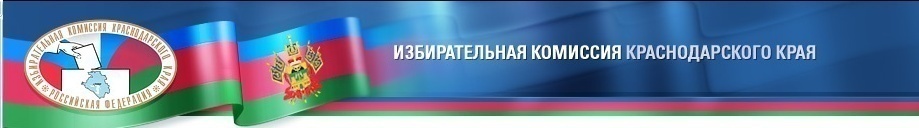 НОРМАТИВНАЯ БАЗА
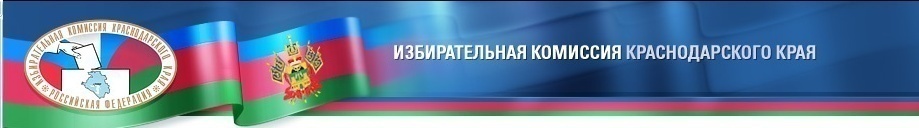 НОРМАТИВНАЯ БАЗА
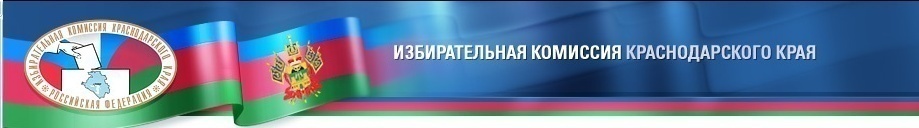 НОРМАТИВНАЯ БАЗА
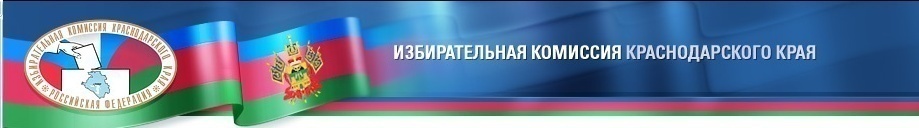 ГРАФИК РАБОТЫ ТИК
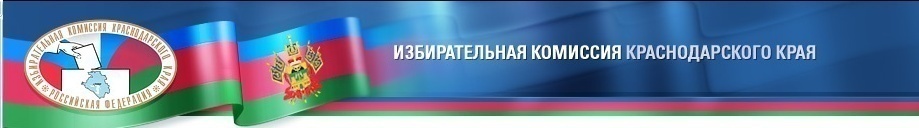 ГРАФИК РАБОТЫ УИК
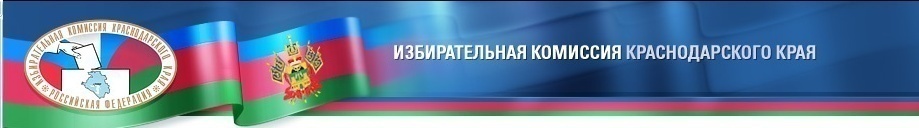 Размещается на странице ТИК в сети Интернет
ГРАФИК РАБОТЫ КОМИССИИ
Размещается на входе в помещение УИК
Публикуется в средствах массовой информации
Размещаетс перед входом в помещение УИК
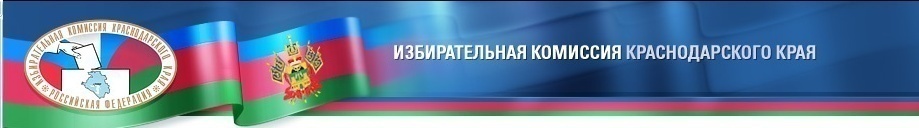 О графике работы комиссий по приему заявлений
КОМИССИИ ИНФОРМИРУЮТ УЧАСТНИКОВ ГОЛОСОВАНИЯ
О номерах телефонов и адресах комиссий
О порядке и сроках подачи заявлений
Размещаетс перед входом в помещение УИК
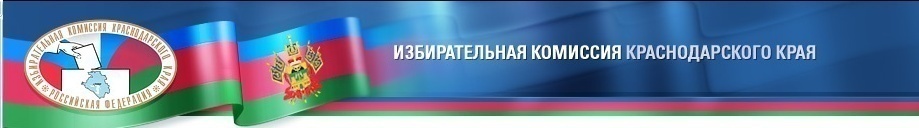 Размещение аудио- видео материалов на мониторах                      и на сайте МФЦ в сети Интернет
ИНФОРМИРОВАНИЯ ПОСЕТИТЕЛЕЙ МФЦ
Иными доступными способами
Размещение печатных информационных материалов на информационных стендах в МФЦ
Размещаетс перед входом в помещение УИК
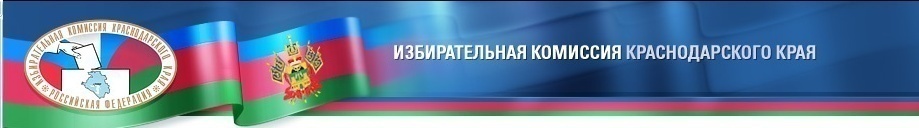 НОРМАТИВНАЯ БАЗА
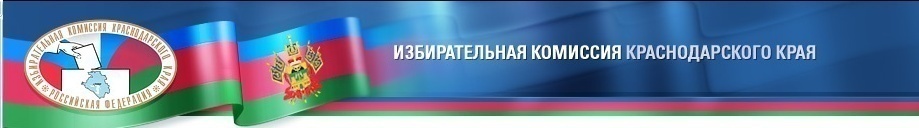 В ПОДАЧЕ ЗАЯВЛЕНИЯ ГРАЖДАНИНУ ОТКАЗЫВАЕТСЯ В СЛУЧАЯХ
Обращения ранее 25 марта и позднее 16 апреля
Недостижения на день голосования 18 лет
Непредъявления паспорта (временного удостоверения)
Повторного обращения для подачи заявления
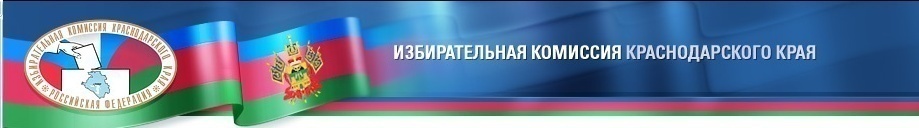 заявление СОДЕРЖИТ
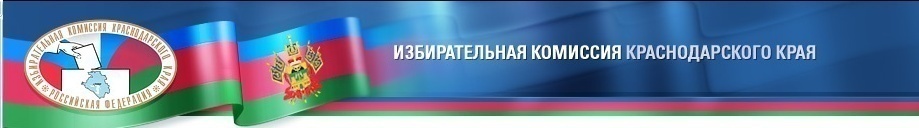 В ОСНОВНОЙ ЧАСТИ ЗАЯВЛЕНИЯ УКАЗЫВАЮТСЯ
Номер телефона, серия и номер паспорта участника голосования
Фамилия, имя отчество, дата рождения, адрес места жительства участника голосования
Место подачи заявления, номер участка для голосования               по месту нахождения, наименование субъекта РФ
Дата, время и подпись участника голосования,                           ставится печать (штамп)
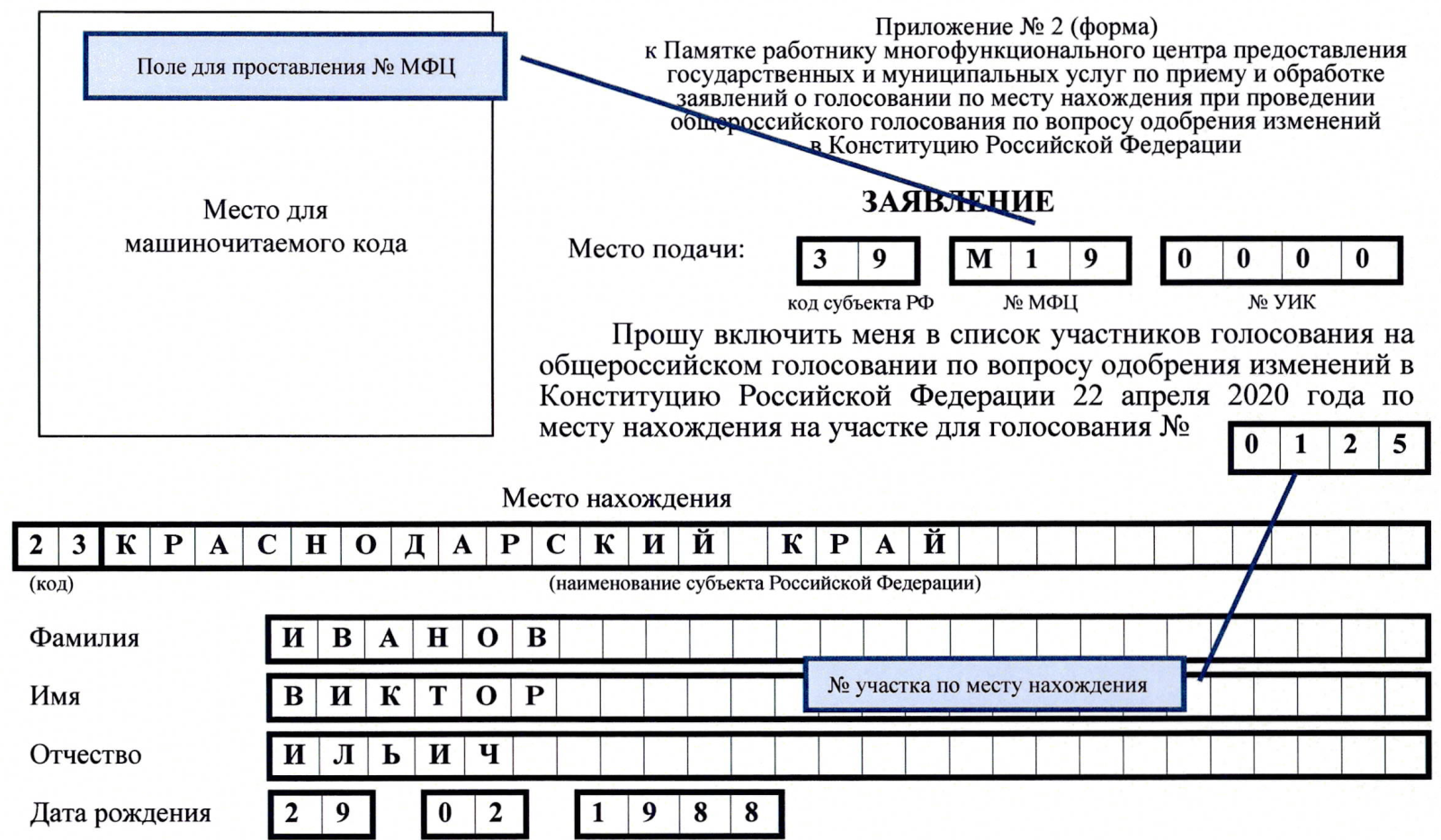 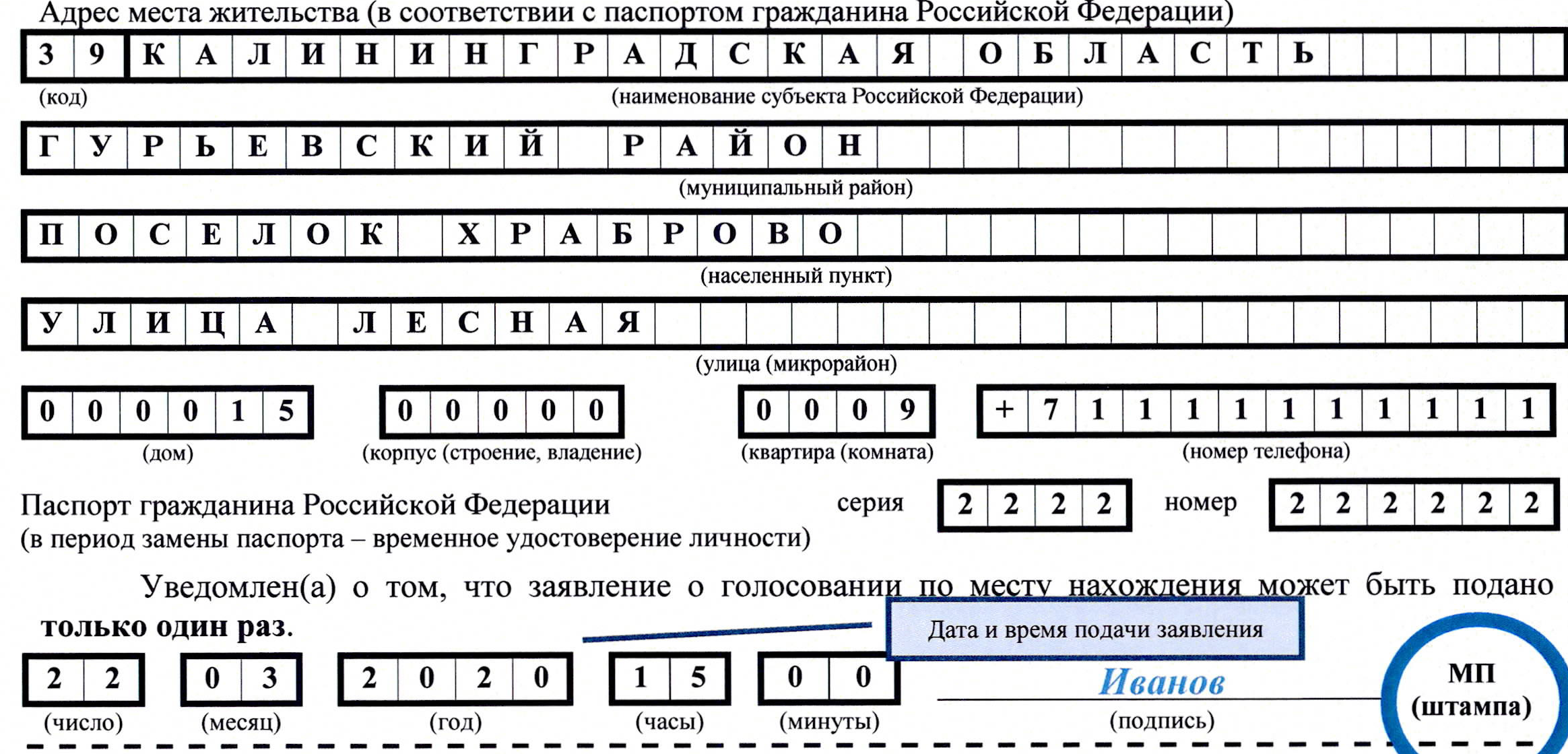 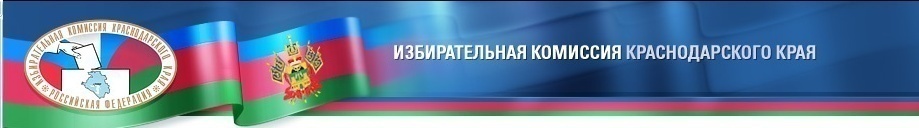 В ОТРЫВНОЙ ЧАСТИ ЗАЯВЛЕНИЯ УКАЗЫВАЮТСЯ
Адрес помещения для голосования и номер телефона УИК              по месту нахождения участника голосования
Фамилия, имя отчество участника голосования
Место подачи заявления, номер участка для голосования             по месту нахождения, код субъекта РФ
Фамилия, инициалы и подпись лица, принявшего заявление, ставится дата его принятия, печать (штамп)
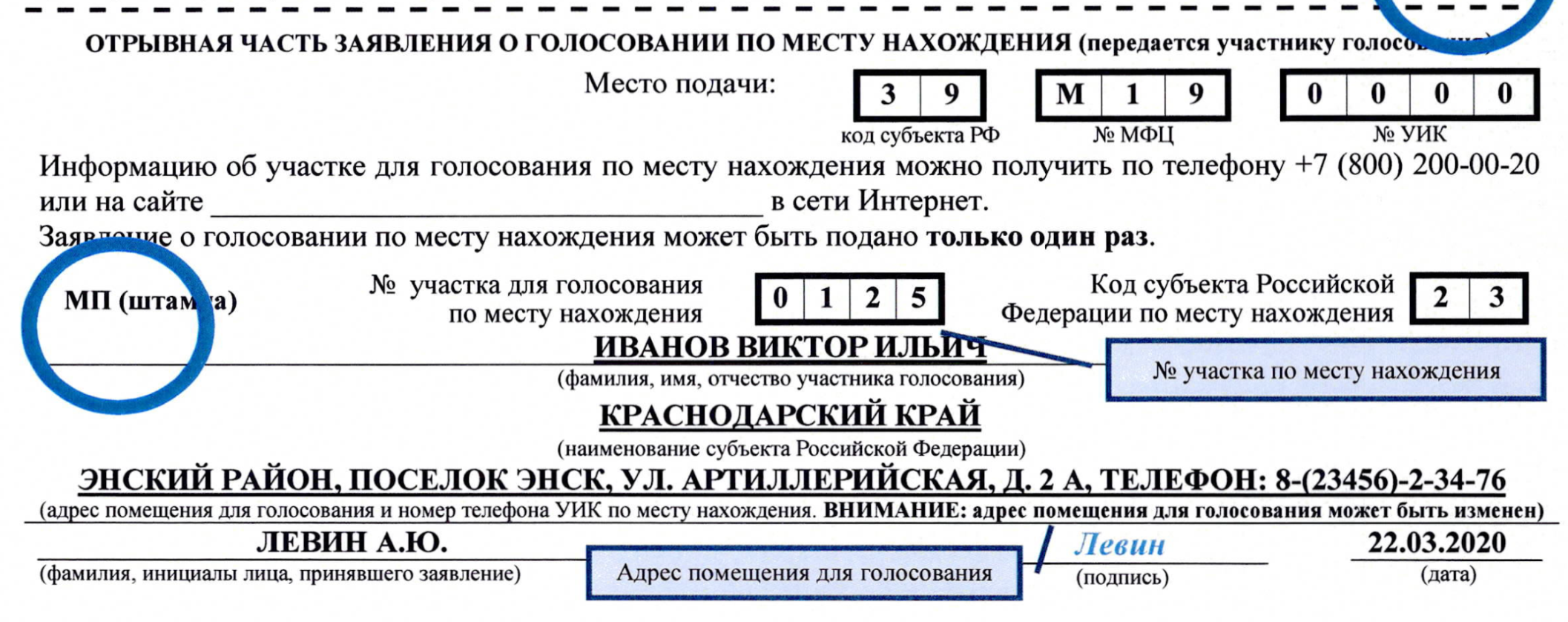 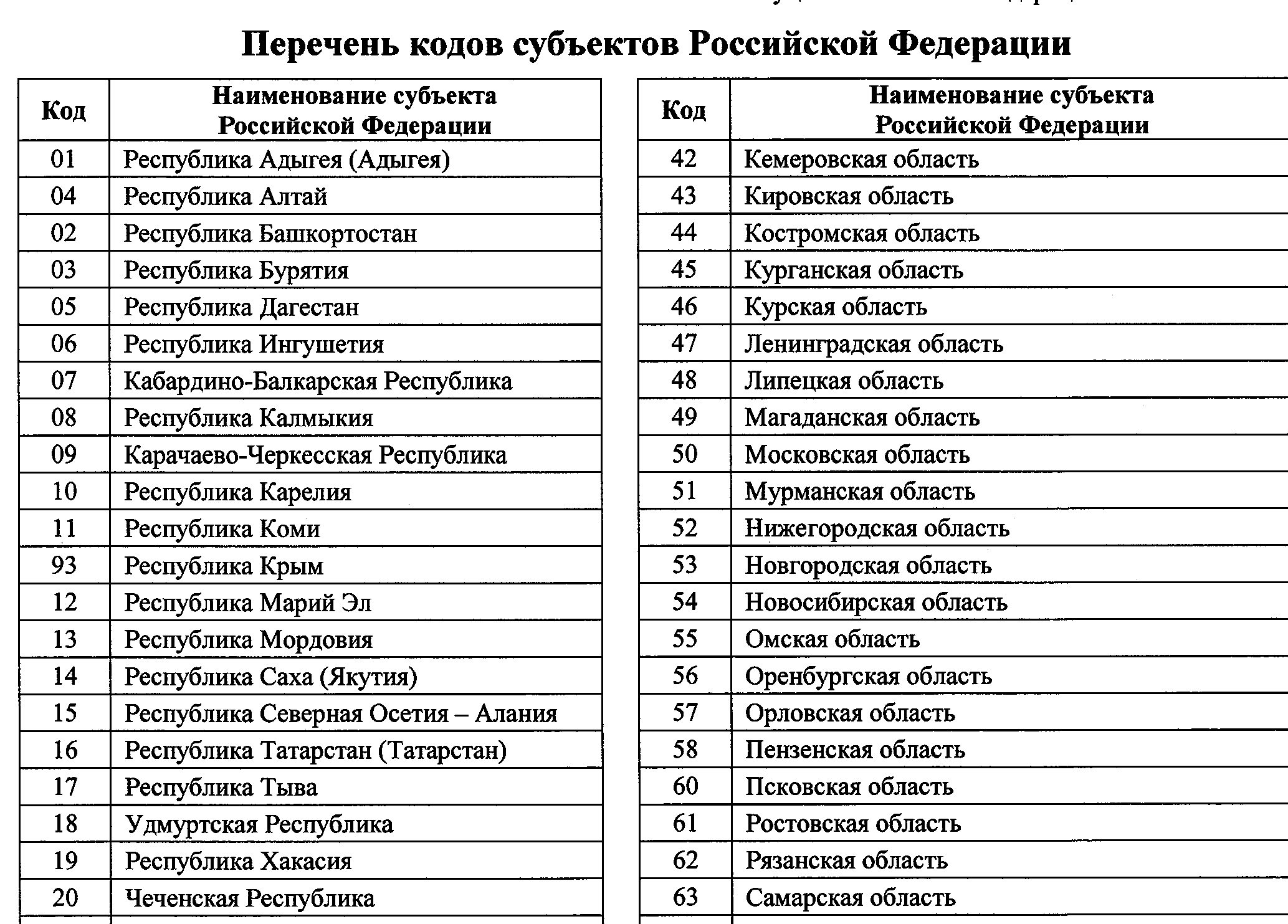 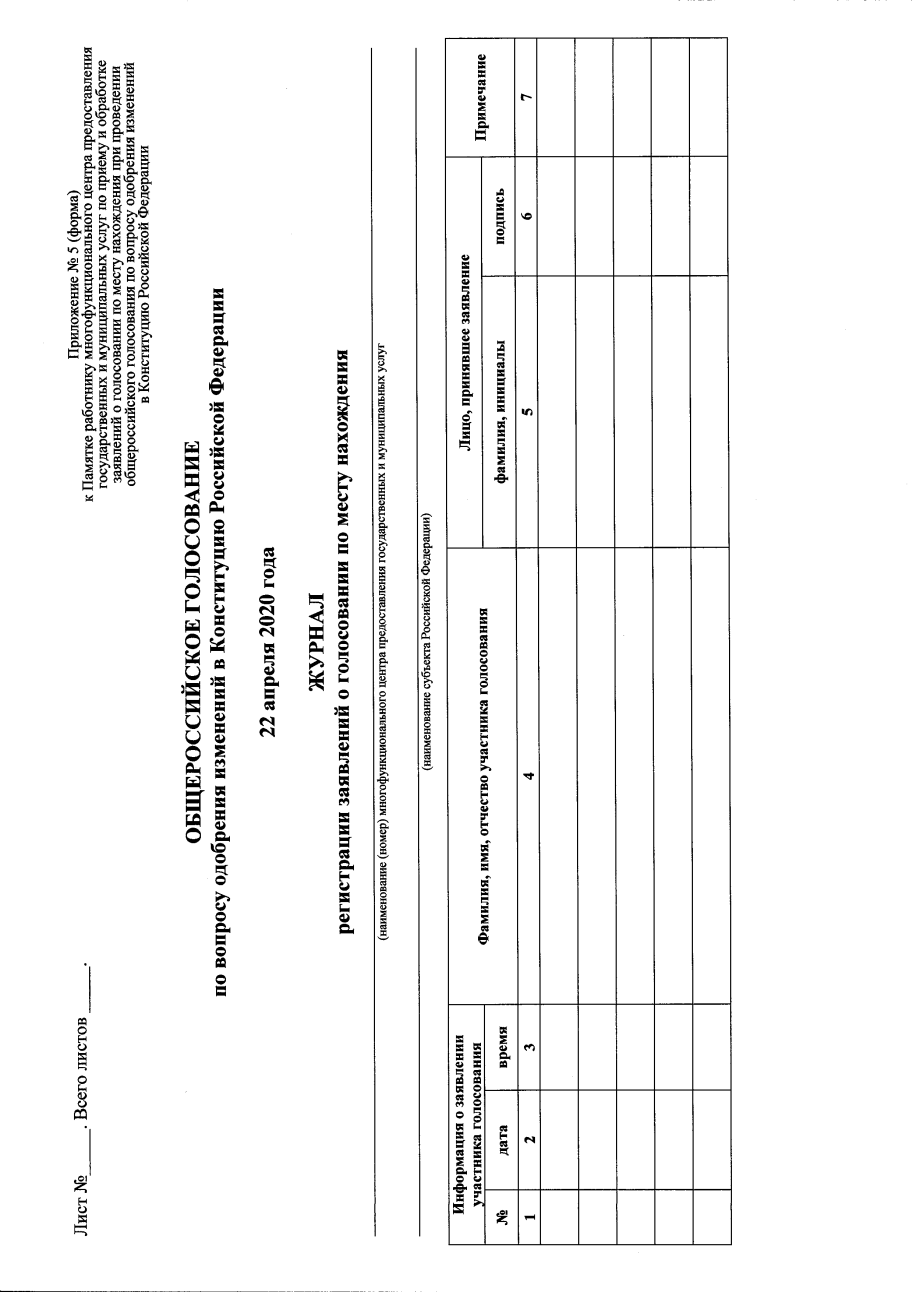 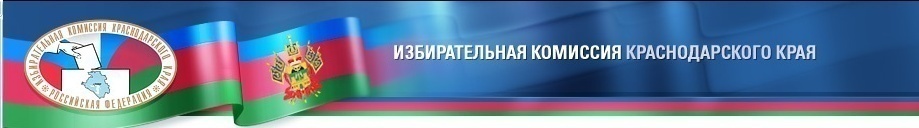 УЧАСТНИК ГОЛОСОВАНИЯ ВПРАВЕ
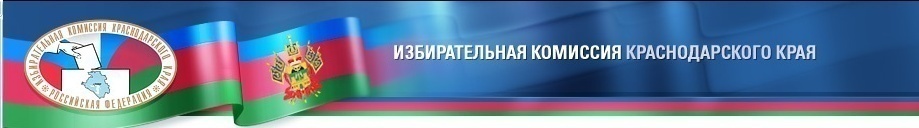 Заявления на бумажных носителях из МФЦ и УИК передаются в ТИК ежедневно
ПЕРЕДАЧА ИНФОРМАЦИИ, СОДЕРЖАЩЕЙСЯ В ЗАЯВЛЕНИЯХ
В ТИК по мере поступления информация через КСА ГАС «Выборы» вводится в базу обработки заявлений
Из ЕПГУ и МФЦ информация по СМЭВ передается в базу обработки заявлений
Размещаетс перед входом в помещение УИК
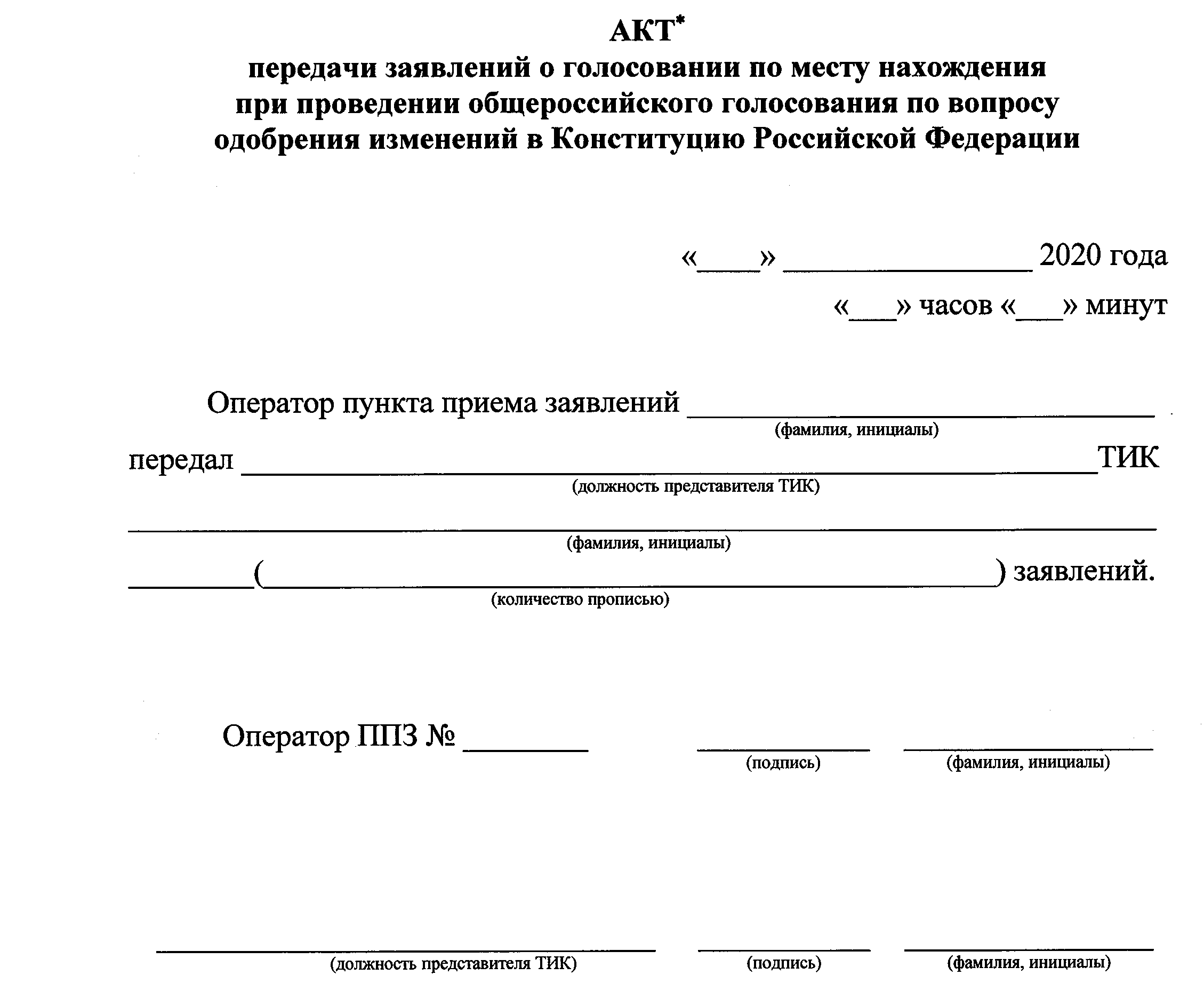 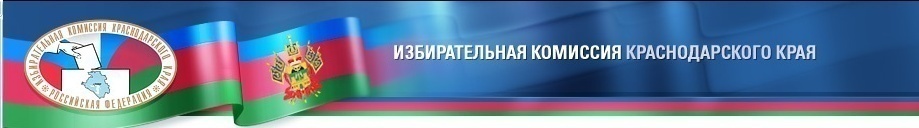 ДОКУМЕНТЫ, ПЕРЕДАВАЕМЫЕ ИЗ ТИК В УИК                                                                 не позднее 10 часов 18 апреля
Реестр участников голосования, подлежащих исключению           из списка участников голосования по месту жительства
Дополнительные вкладные листы списка участников голосования со сведениями об участниках голосования по месту нахождения
Реестр избирателей, подавших неучтенные заявления                   о включении в список избирателей
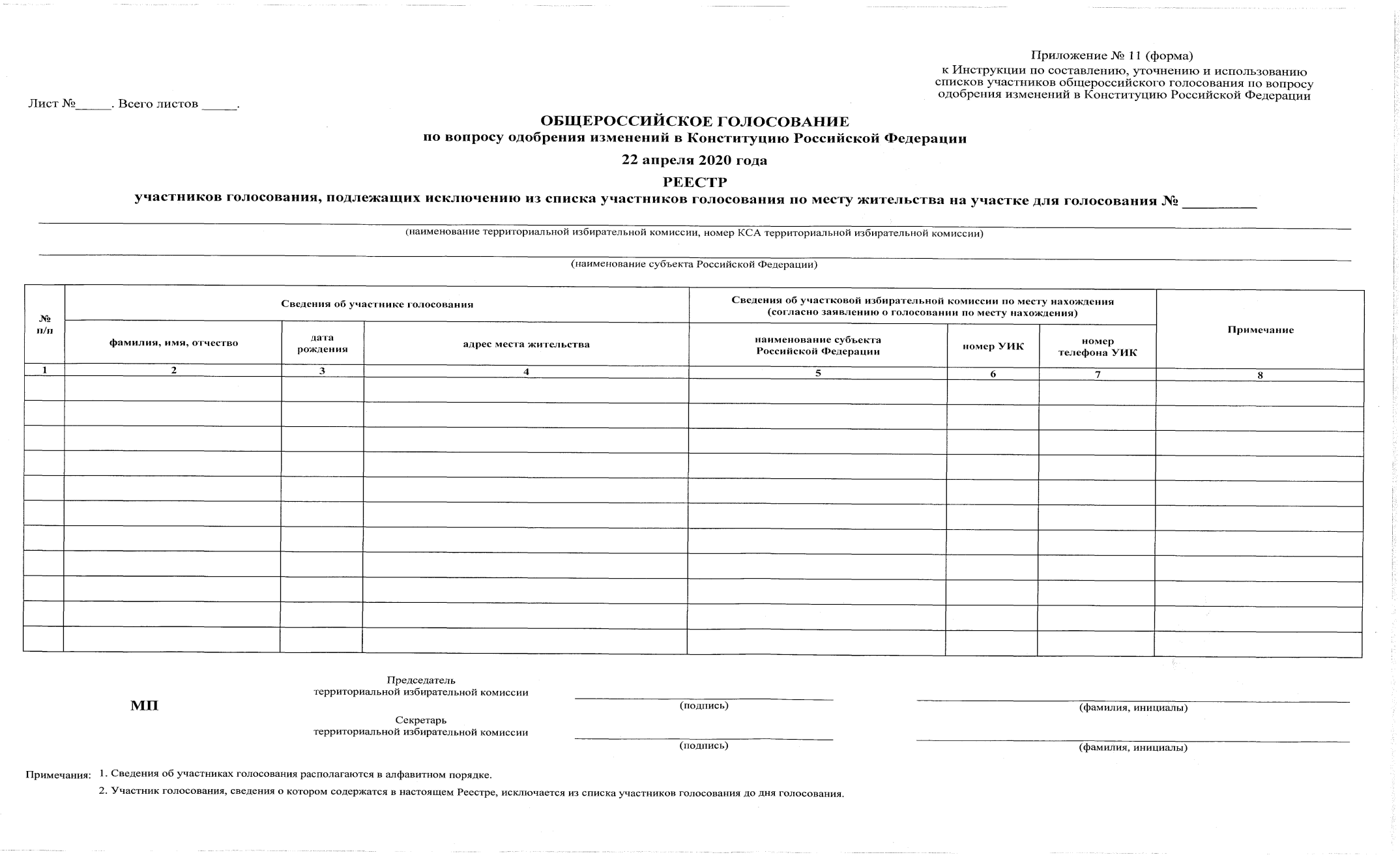 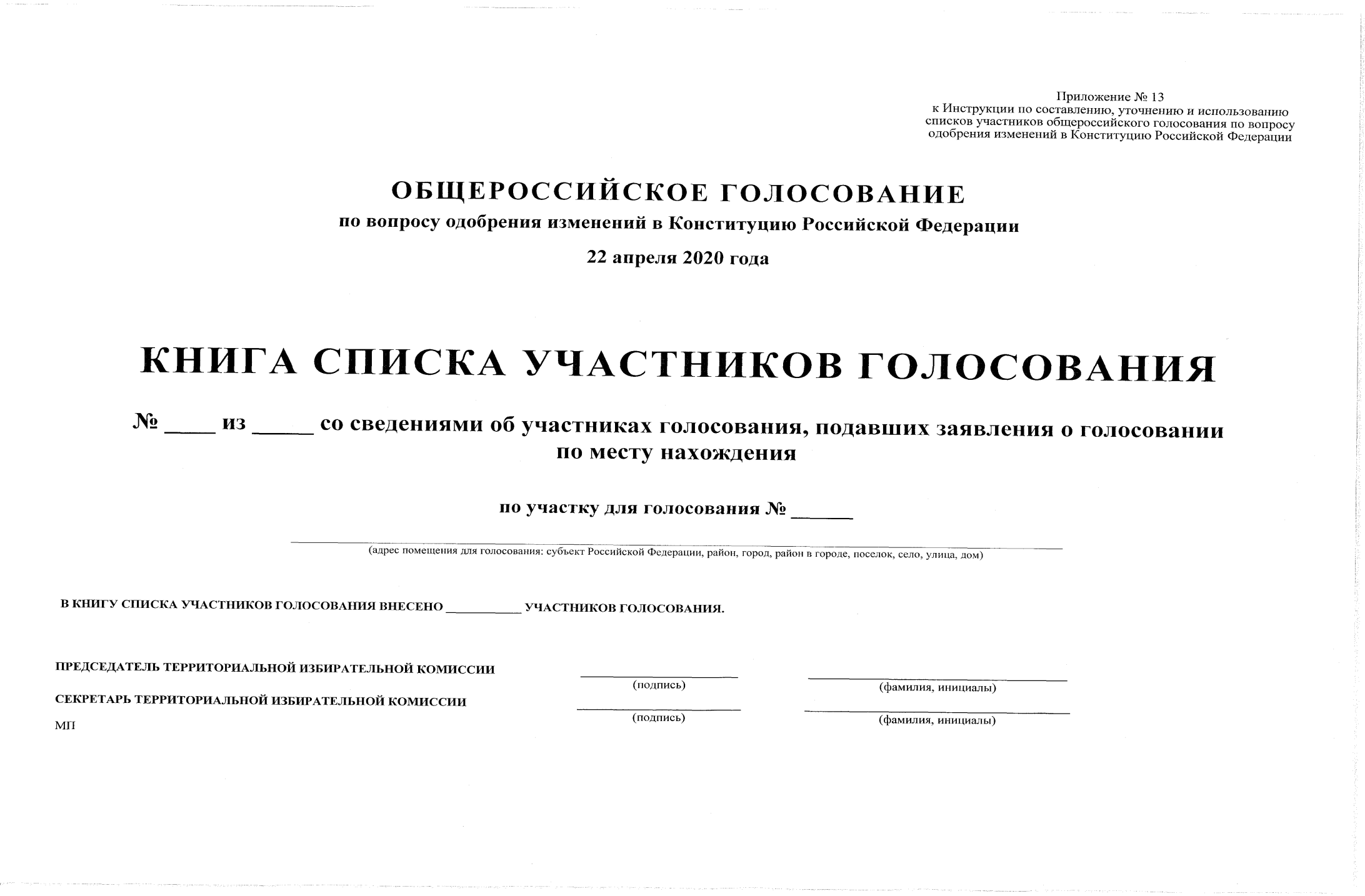 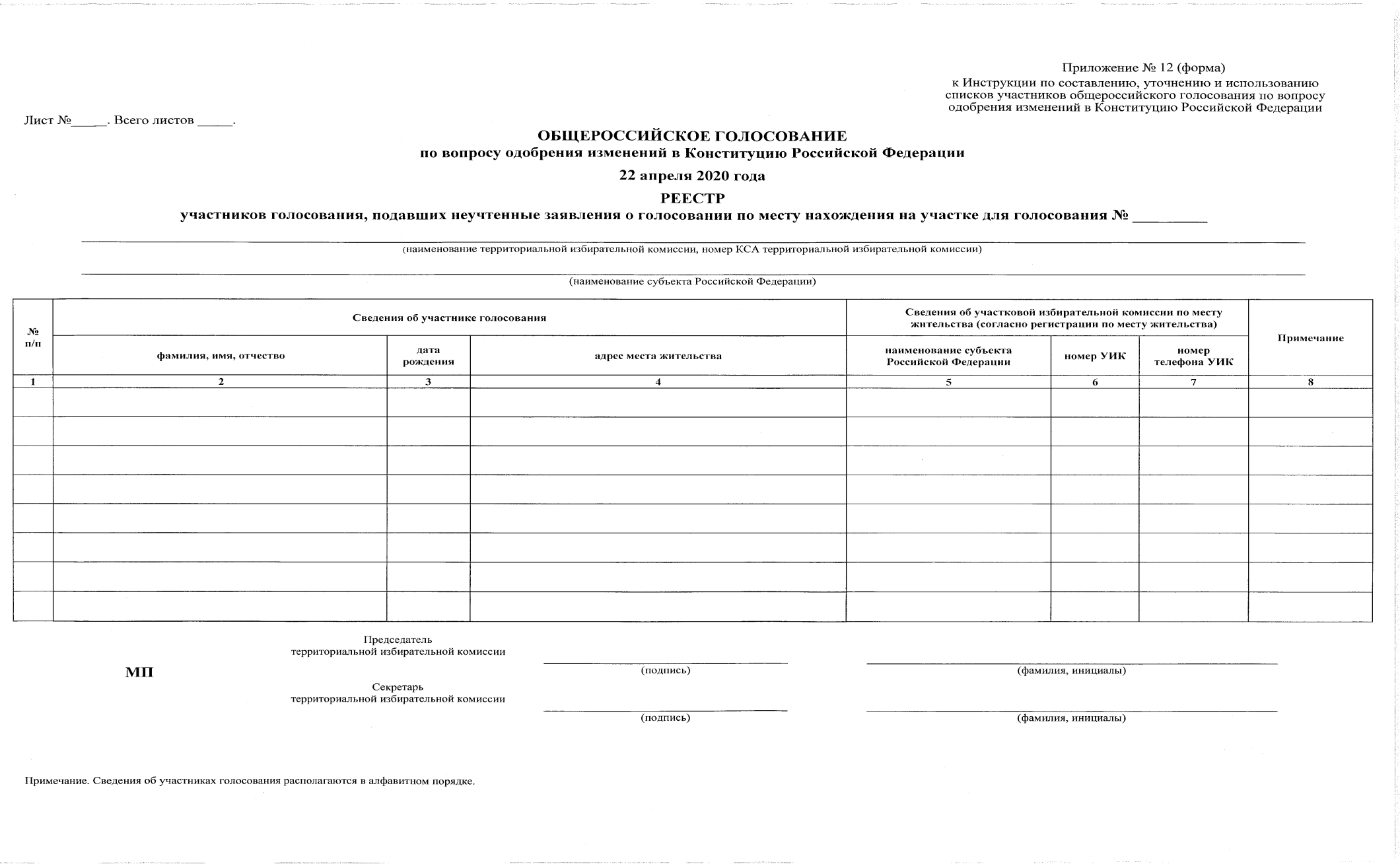 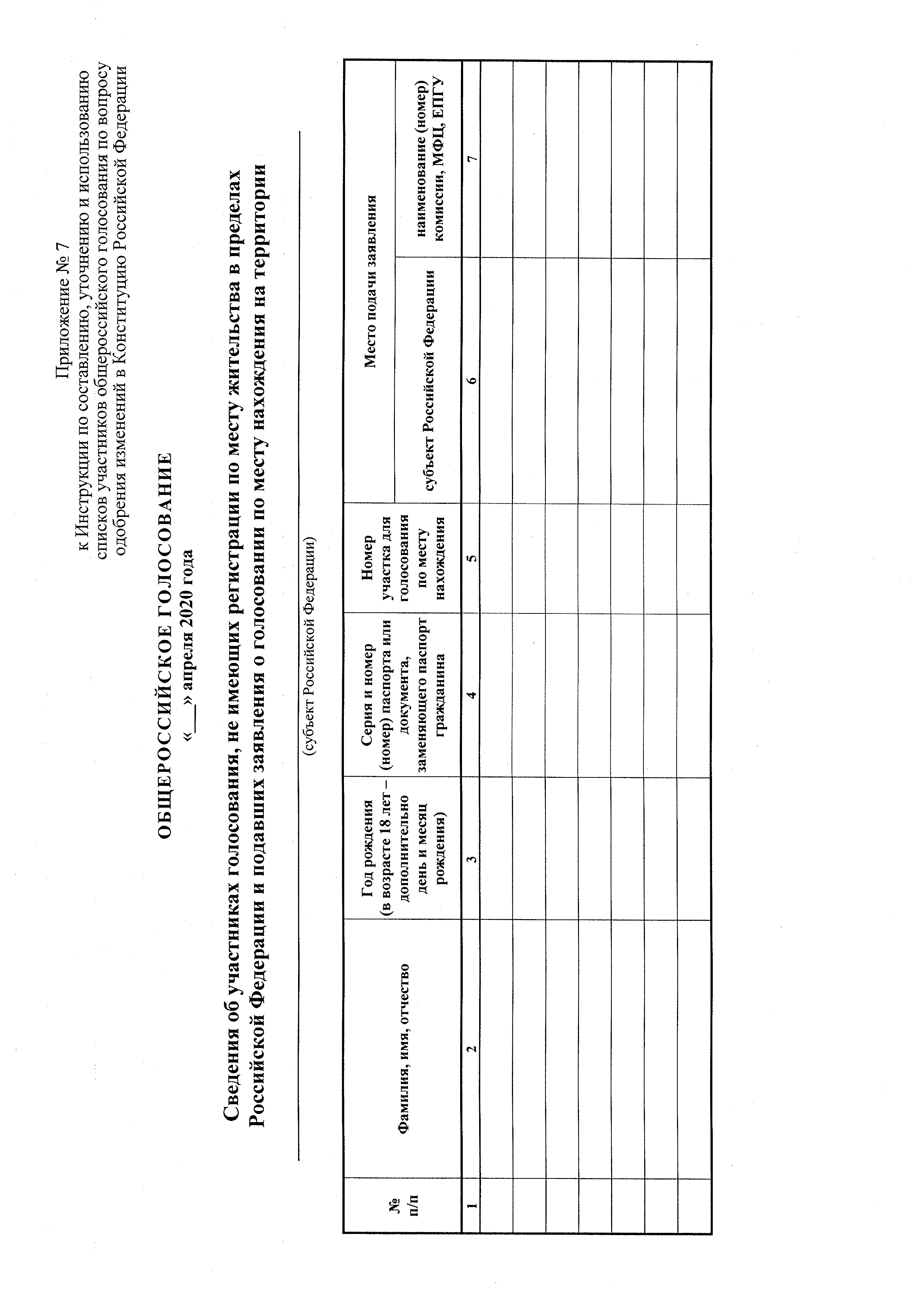 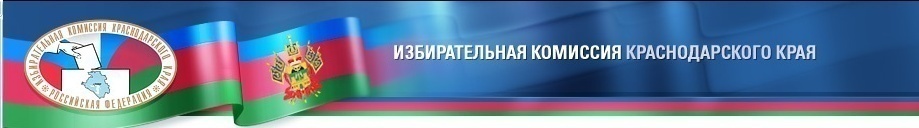 Включенный в список участников голосования по месту нахождения, включен в список участников голосования по месту жительства
СЛУЧАИ ОБМЕНА ИНФОРМАЦИЕЙ МЕЖДУ КОМИССИЯМИ
Исключенный в связи  с подачей заявления из списка участников голосования по месту жительства, 22 апреля пришел  на свой участок
Включенный в Реестр подлежащих исключению из списка участников голосования, проголосовал до дня голосования или досрочно
Размещаетс перед входом в помещение УИК
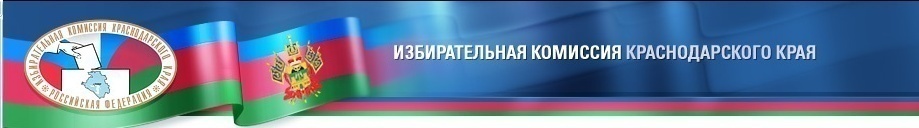 ЦИК РФ РАЗМЕЩАЕТ НА ОФИЦИАЛЬНОМ САЙТЕ по каждому               участку для голосования 20 апреля
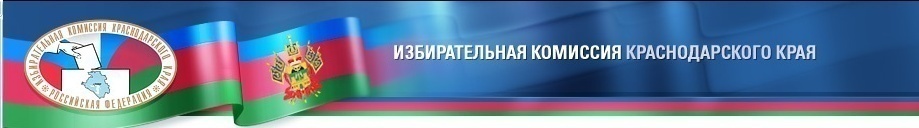 НОРМАТИВНАЯ БАЗА
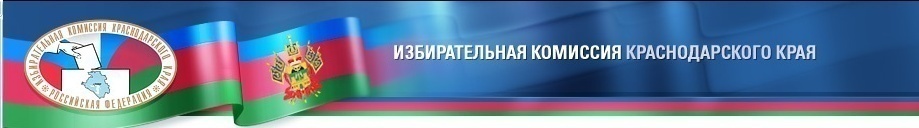 НОРМАТИВНАЯ БАЗА
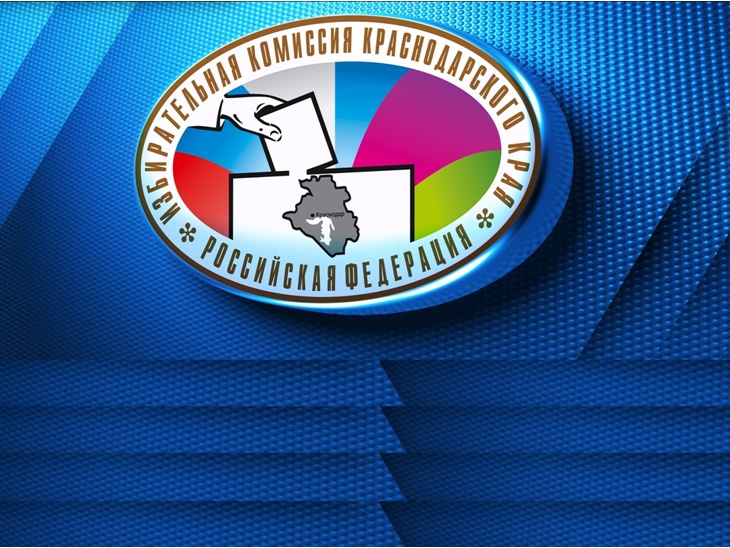 СПАСИБО ЗА ВНИМАНИЕ!